15 µM Sertraline
1% DMSO
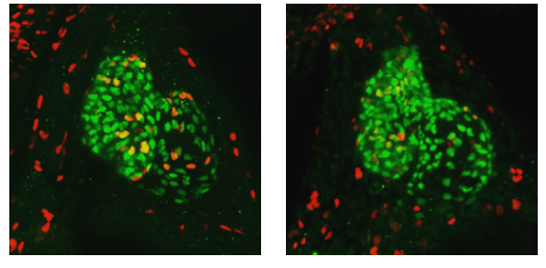